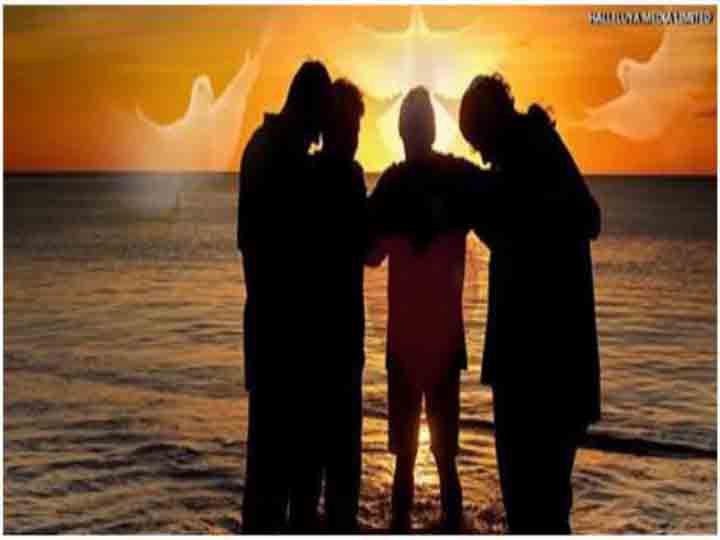 聖靈之歌
1 使主耶穌的靈與愛疼
圍繞在你我身邊
使祂充滿你
復滿足祢心靈
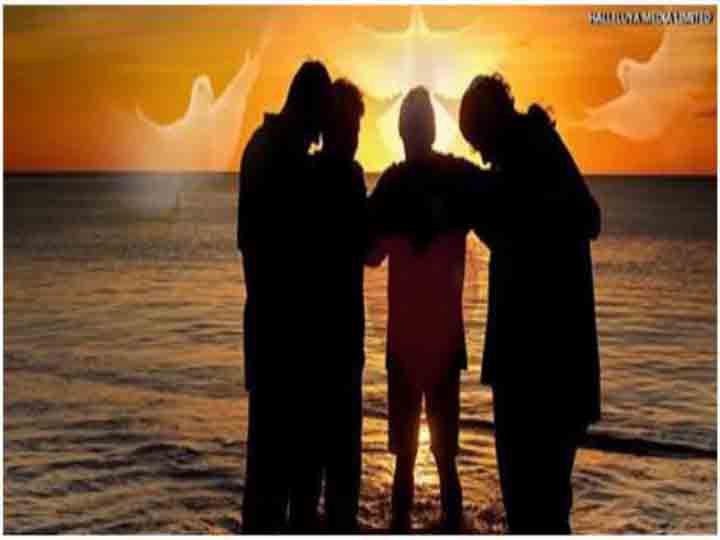 聖靈之歌
放落你一切重擔掛慮
祂的聖靈欲降臨
進入你生命中
使你得完全
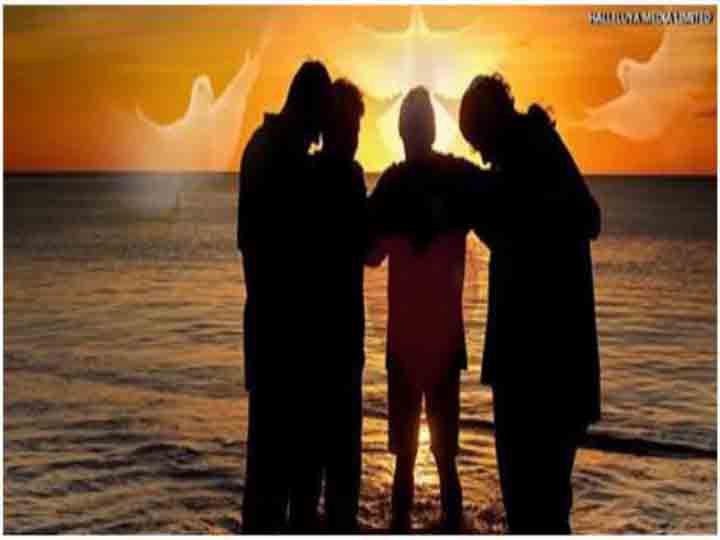 聖靈之歌
2 願咱大家齊聲 來吟詩
使咱心 充滿歡喜
著甘心降服
來尊崇祂聖名
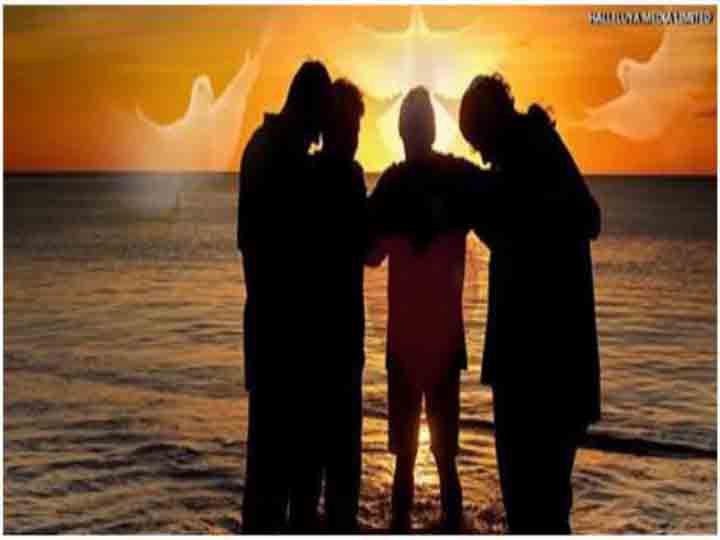 聖靈之歌
將你所有目屎與悲哀
一切痛苦交託祂
就欲靠耶穌聖名
進入永活
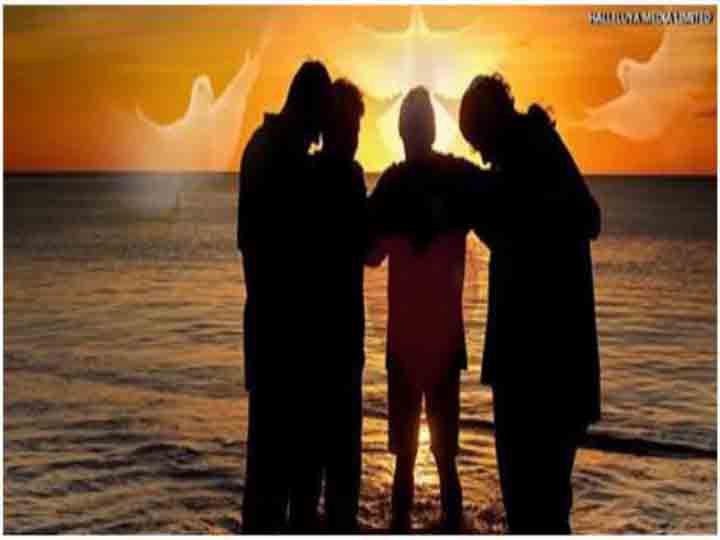 聖靈之歌
(副歌) 	 耶穌 主耶穌
 來充滿祢羊群
耶穌 主耶穌
 充滿祢羊群